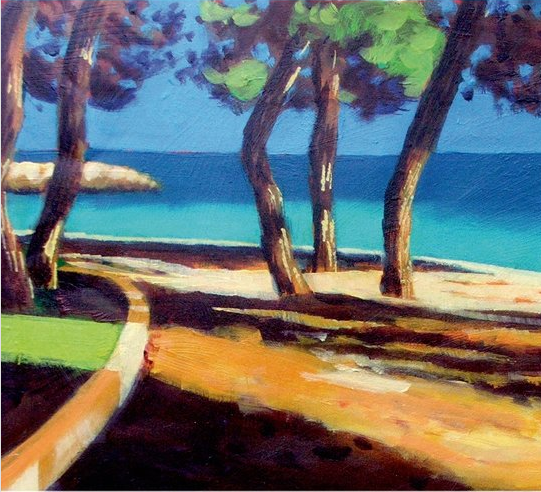 chapter 23
Finding Sources, 
Taking Notes,
and Synthesizing
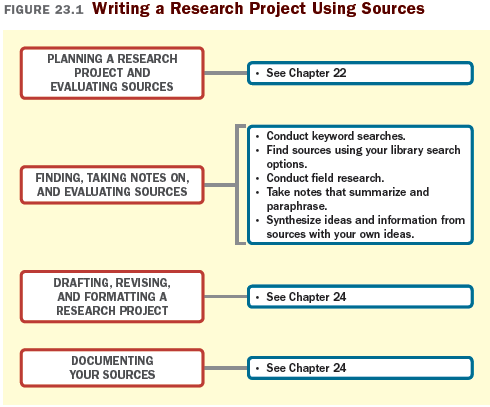 An Overview of Library 
Sources
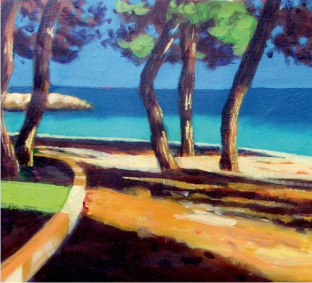 Learn Your Way around the Library

Take a formal tour of the library.
Take your own tour.
Tour the library’s Web site.
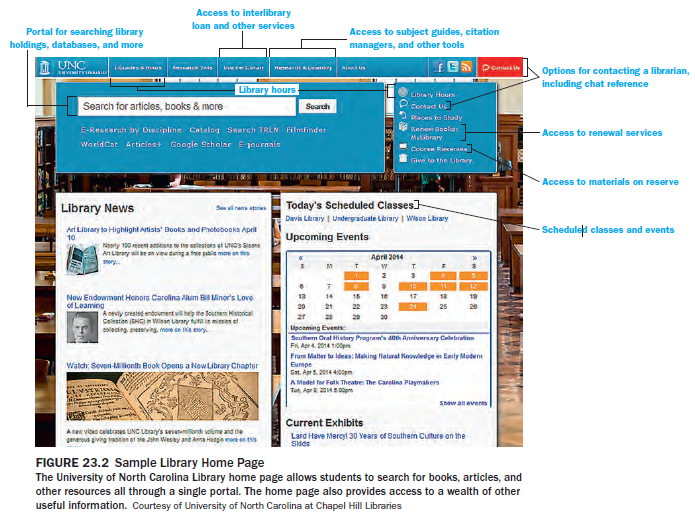 Make Use of Reference Librarians

Librarians can help you
refine your topic
show you reference resources or basic books that can get you started
identify other collections that might help you
help you decide on search terms
obtain full text of articles
show you how to use citation systems.
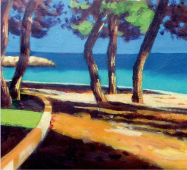 Using Keywords Effectively
Tips to improve search results
Use more specific terms for better results.

Include synonyms.

Use full names and titles.

Use the advanced search functions.

Use subject headings.

Combine keywords to make a more specific search.

Use subject terms to find related readings.
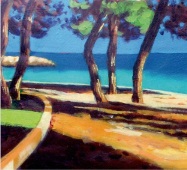 Using Appropriate Search Tools
For books and other library holdings:
use your library’s catalog

For articles, use your library’s databases

For useful Web sites, use the internet search engines.
news sites
general reference sites
government documents

For shared information from a community interested in a particular topic, use listservs and newsgroups.
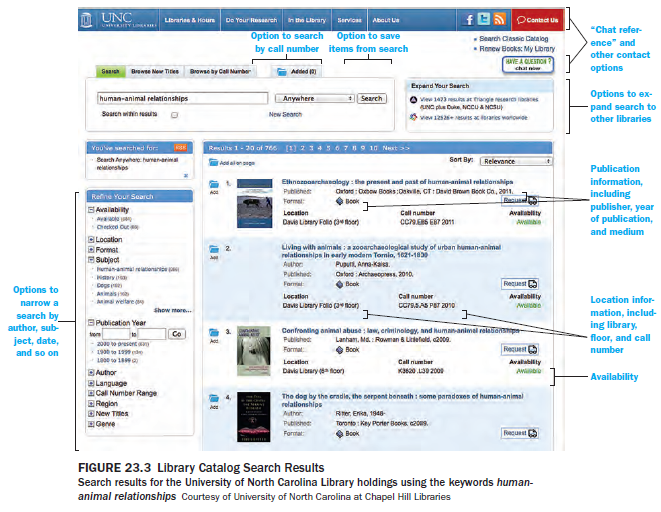 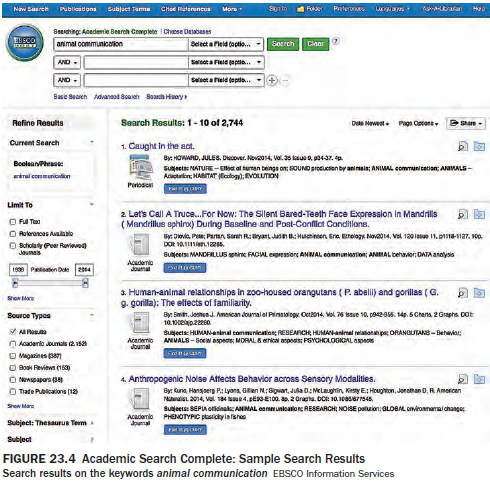 Conducting Field Research
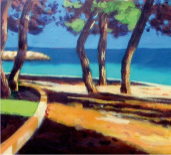 Interviewing

Using a Survey

Conducting Observations
Working with Sources: Taking Notes, Annotating, and Paraphrasing
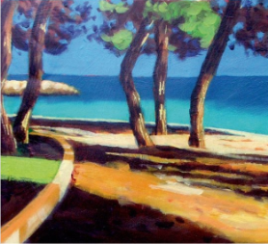 Take notes
use note-taking tools (computer folders, notebooks, software programs)
annotate and highlight source materials
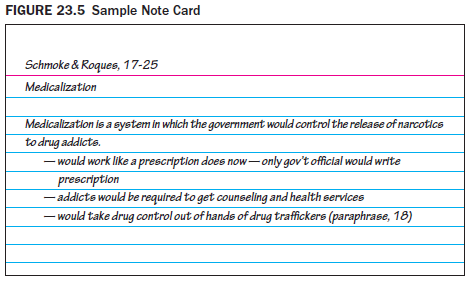 (continued)
Take notes that summarize, paraphrase, or quote

Summarizing
Record only relevant information.
Condense the author’s ideas into your own words
Record the ideas in order.
Reread your summary to be sure it’s adequate.
Record the source publication information.

Paraphrasing
Read first, then write.
Use synonyms.
Use your own sentence structure.
Rearrange the ideas if possible.

Quoting
Enclose quotations with quotation marks.
Record source information.
(continued)
Keep track of sources
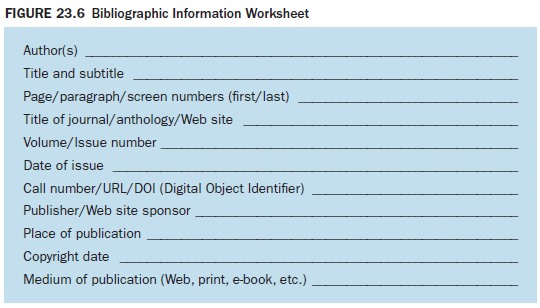 Working with Sources: Evaluating 
Your Notes and Synthesizing
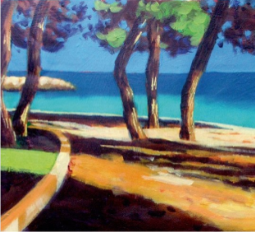 Evaluate Your Research

1. What research questions did I begin with?
2. What answers did I find to those questions?
3. What other information did I discover about my topic?
4. What conclusions can I draw from what I’ve learned?
5. How does my research affect my working thesis?

Use Categories to Synthesize Information from Sources

Draw a Graphic Organizer to Synthesize Sources
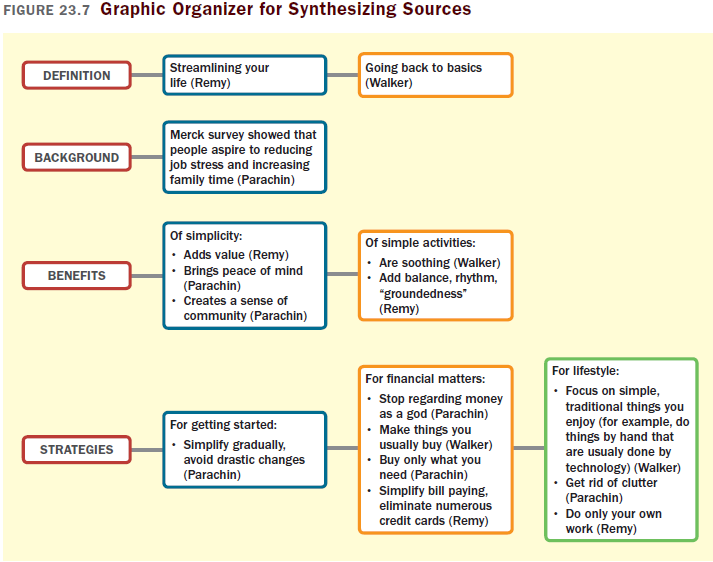 Create an Annotated Bibliography
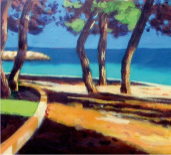 Annotated Bibliography
A list of sources that includes both publication information and a brief summary of each source
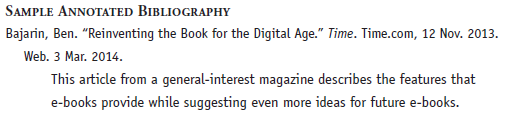